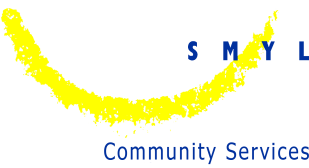 Licensing and Policies
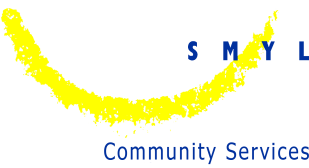 About Child Care Licensing and Standards Unit

The Department for Communities, through the Child Care Licensing and Standards Unit (CCLSU), is responsible for administering the State Regulations for all licensed child care services, including child care centres, family day care and outside school hours care. 

The CCLSU: assesses and processes licence applications provides information to help service providers understand and comply with the regulations  monitors child care services to ensure compliance with WA's child care regulations

Licensing and standards
All child care centres are required to be licensed by the Department for Education and Child Development (DECD) and to meet nationally agreed standards relating to facilities and quality of service offered.
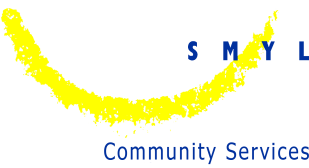 Child Care Services Act 2007
An Act to regulate the provision of child care services, to make consequential amendments to the Children and Community Services Act 2004 and other Acts 2, and to provide for related matters.
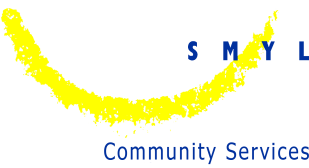 What are your Duties / Responsibilities as a Childcare Worker? 

As a childcare worker you have an endless amount of responsibilities. Below is an outline of the most common responsibilities you will have while working in child care. 

Work with staff members to ensure the smooth operation of the day to day running of the centre in accordance to your centre's policies and procedures (which you must be familiar with).
 
Contribute to and assist in the development and/or evaluation of the programme (it doesn't matter what qualification you have, it's important for all staff to share their thoughts and ideas on the programme). 
Assist staff in the daily routine of appropriate early childhood education and experiences. 

Supervise and engage in the activities of a group of children during the day that you are responsible for. 

Positively interact with all children, nurturing their confidence and self esteem giving each child individual attention and comfort throughout the day.
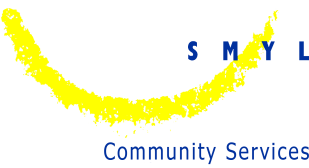 Assist in planning for the ongoing development of each individual child (this also includes maintaining up to date observations and portfolios for the child). 

Assist in the recording of children's development (depending on your centre's policies, this can include developmental checklists). 

Assist in implementing a consistent daily routine for the children (the routine does provide structure and guidance for the children during the day).
 
Participate in supervising indoor/outdoor environments to provide safety for the children at all times. 

Ensure a clean and healthy environment for all children (this requires you to do everyday cleaning as part of your duties). 

Communicate with parents as delegated by the room supervisor or Director (talk to the parents about what their child has done throughout the day). 

Perform incidental administrative duties (filling out accident/incident reports when necessary).
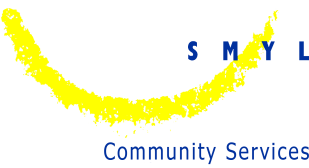 Attend to incidental cleaning and housekeeping associated with the individual and group activities, experiences and routines (this almost seems as what you spend most of the day doing, although it is a big part of occupational, health and safety). 

As requested attend parent/staff meetings (staff meetings are held once a month at your childcare centre, usually after work hours. Parent meetings are held twice a year, depending on your centre). 

As required carry out other duties that are within the knowledge, skills and capabilities of you as the worker. 

That's a lot of responsibilities that we are handling on a day to day basis but remember this is only a basic outline.

 Your duties and responsibilities are also based on your qualification. If you are working with a certificate 3 in child care, your responsibilities regarding paperwork (such as observations, curriculum planning) will be far less than those with the qualification as a childcare diploma or higher.
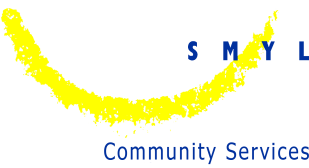 Professionalism/ Working Ethics as an Educator
Dress appropriately – if your centre provides you with a uniform then lucky you! However if not please dress appropriately. Causal jeans/ track pants and a loose fitting top is the most comfortable to wear. You are working with children which also involves messy activities, painting and playing in sand. Leave your good clothes at home. You can still look good in casual clothing. 
Chit chatter after work – women mostly work in childcare (we definitely need more men to balance it out) and as women we tend to chat a lot. In childcare throughout the day, there is no time for chit chatter. I am not saying don't speak to any of your staff members but when you are looking after children please don't talk about what you did on the weekend...talk to the children. 
Bad language out – this is such a common mistake that all childcare workers do on occasions especially when we are having a very bad day. It is so important not to swear or say “bad words” in front of the children. If you accidently swear, just try another word, quickly over the top, like sugar or shoe and don’t make it into a big deal.
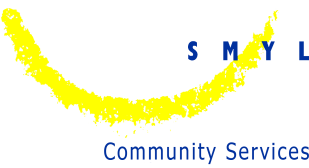 Don't take criticism personally – when we get criticized at work, sometimes we take it personally or hold grudges against others. Well it's time to stop that. We should take criticism with open minds and suggestions. If you are doing something wrong wouldn’t you want to know about it rather than continuing to do it wrong? When we are working in a team environment we should be open to all thoughts, ideas and suggestions. 

Put on a happy face – if you had a fight with your parents or your boyfriend and you are angry, don't come to work and take it out on the kids. Try and leave your home life at home, even if you have to “put on a happy face”. Children can sense when you are angry and they won't make it any easier for you. But I guarantee you in no time you will have a smile on your face when you see the kids faces. 

Be an efficient worker – there is a lot to get done during the day while working at a child care centre so it's important to be efficient. If there are toys lying all around the floor then help the children clean it up. If there is paint on the table, wipe it up. Don't ignore it until someone else does it. There is no time for sitting down, you always have to move, move, move. Efficiency is also a good personal quality to have too.
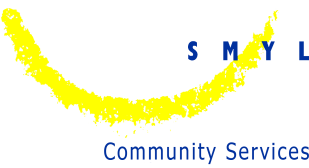 Common sense – After you have worked at your centre for about two months you should have good knowledge on what you are required to do on a day to day basis. It's important to use your common sense when working with children. Even if you haven’t been told what to do you could still use common sense when handling a situation or at least let the room leader know. We shouldn’t have to be reminded of the same thing over and over again, just remember it and do it. 

Stay safe and healthy – as you are working in direct contact with children it's very important to stay safe and healthy while working in childcare. If you are sick, it's best to take the day off, than to go into work feeling ill. You are no good to anyone if you are sick. There is a lot of lifting and bending in childcare so it's important to take care of your back and have the correct posture and lifting technique. With a back injury, you could be off work for months in total. There is also a lot of spilling and accidents that occurs daily so remember to wipe/mop any spills so you don't trip and fall. Child care is a very demanding and sometimes stressful job which we need to stay healthy and safe for.
When you work in a child care facility, you find out a lot of information about the children and their families. You may hear about divorces, affairs, illnesses, money problems, drug addictions, abuse, as well as other pieces of personal and sensitive information.  All of this information needs to be handled very carefully.1.     Keep yourself informed of all laws and regulations regarding the handling of personal information. Make sure you follow the guidelines set-up by the federal government, state government, the authority that licenses your program, and your employer.  These regulations cover what information must be shared (such as certain medical conditions or allergies) and what should be kept confidential. 2.     Don’t share information with people who don’t need it. Information should only be given to authorized people who need it to make decisions regarding the care of a specific child.  Some information should be shared with all caregivers who work at the facility the child attends, but most of it should only be shared with the people directly working with the child on a day-to-day basis.
3.     Keep written information in a safe place. Personal information should not be left laying around for other parents or staff members to see.  Keep information about the children in a safe place out of the way of prying eyes.  Some information (such as social security numbers) should be in a locked file cabinet or office. 4.     Don’t Gossip.Share the information in a concise and informative manner with the people who need to be informed.  For example, say “Billy’s mom wanted me to let you know she is getting a divorce and she would like it if we could give him some extra attention and patience as this will be a difficult time for his family.”  It is unprofessional and inappropriate to gossip about a child or his family.  Don’t say, “Did you hear Billy’s mom is getting a divorce?  What do you think happened?"
Equal Opportunity in Early Childhood Education 

Under the National Partnership Agreement on Early Childhood Education, states and territories have committed to achieving universal access to early childhood education for all children by 2013 (Council of Australian Governments, 2008). 

The Agreement targets a child’s right to have an opportunity to attend an early childhood environment, by stating that by 2013 children will have access to quality programmes organised by four year university trained early childhood teachers (Department of Education, Employment and Workplace Relations, 2011). 

While this is a positive agreement addressing each child’s right to the opportunity to attend an early childhood environment, it neglects the need to address each child’s right to equal participation. Opportunity alone will not improve the quality of early learning experiences provided to children.
Every Child’s Right to Participate 

Equality of participation is an issue in early childhood education that is concerned with early childhood educators, together with children, creating a diverse range of cultural and social learning activities and experiences for all children to access in the early childhood environment (Elliot, 2006). 
 
How Can Educators Ensure Equal Participation in the Early Childhood Environment? 

According to the Early Years Learning Framework (EYLF), through their practices educators should reinforce the principles laid out in The Convention (Council of Australian Governments, 2009). The Convention states that all children have the right to participation. This includes educators involving children in decisions that directly affect them (United Nations, 1989). The issue of equal participation involves educators collaborating with children about all matters affecting their lives and respecting children’s family, culture, language and other identities by representing these diversities in everyday activities and learning experiences.
Including children’s cultural and social backgrounds into the programming and planning enables children to successfully participate equally in the early childhood environment. In today’s early childhood environments, a vast array of spaces will be available and they may change depending on the children’s interests. This can include spaces that allow children to express their knowledge and understanding of the world, by providing a range of activities within different spaces.
 
Catering for diversity through inclusive practices acknowledges that all children have different life experiences. The early childhood environment then becomes a place for collaborative learning supporting diversity and difference through respecting each child’s equal right to participation. Embedding practices of diversity and inclusion in early childhood environments is a difficult task for educators. 

Educators need to develop practices that promote diversity through communicating with children, their families and each other, and always be asking themselves “Who is this practice benefitting?”
Managing ComplaintsIn Australia child care services are required to develop and follow grievance and/or complaints handling procedures, however, many parents are unaware of this and are unsure about the most effective way of dealing with their concerns.
Make a point of asking your service about its complaints handling procedures before you enrol your child. Where possible you should follow the established procedures when you have a concern. 

The issues parents have in relation to their service can usually be divided into two categories. The first group of concerns are personal and relate to individual worries about the care given to a particular child, or differences in belief about the best ways to care for a child.

Some common examples of these kinds of complaints are carers letting children get dirty during the day or not giving children enough to eat. These concerns are best dealt with through direct communication with your care provider or the director of the service your child attends and can often be dealt with through a simple chat when the matter first comes to hand. 
The second category of issues regularly identified by parents are to do with child care services which break the rules and regulations governing how they are supposed to operate.
Some examples of rule violations are child care services which care for more children than they are licensed for, the use of inappropriate discipline and leaving children unattended.

The Australian Children's Education and Care Quality Authority (ACECQA) is the new national body working to ensure that child care services stick to the established rules and provide high quality early childhood education under the new National Quality Framework.

However, the State and Territory Governments are responsible for dealing with concerns and complaints about individual services so if you have spoken to your service about your concerns and feel they are not responding or following the complaints/grievance procedure you can contact the relevant regulatory authority in your State or Territory to complain